Отчёт об исполнении бюджета Андреевского сельского поселенияДубовского района за 2017 год
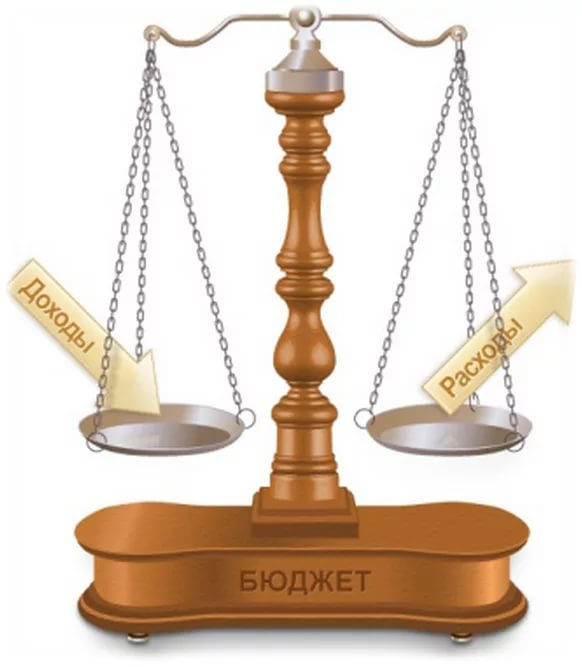 Основные параметры исполнения бюджета Андреевского сельского поселения Дубовского района за 2017 год
Тыс. руб.
Доходы  бюджета Андреевского сельского поселения Дубовского района за 2017 год исполнены в сумме 59639 тыс. руб.
Объем расходов на, муниципльные целевые программы 
за 2017 год –  2584,3 тыс.руб.
41,1 %
Муниципальная программа 
Андреевского сельского поселения 
«Обеспечение качественными жилищно-
коммунальными услугами населения 
Андреевского сельского поселения» – 449,9 тыс. руб.
Муниципальная программа 
Андреевского сельского 
поселения «Защита населения и территории от 
чрезвычайных ситуаций, обеспечение пожарной
 безопасности и безопасности людей на водных 
объектах»– 1,0 тыс. руб.
Муниципальная программа Андреевского сельского
 поселения «Охрана окружающей среды и 
рациональное природопользование»– 82,0 тыс. руб.
Муниципальная программа 
Андреевского сельского поселения
 «Муниципальная политика»– 332,4 тыс. руб.
Муниципальная программа Андреевского сельского поселения «Развитие культуры и туризма»–1086,9 тыс. руб.
Муниципальная программа Андреевского сельского поселения «Развитие транспортной системы»– 571,7 тыс. руб.
Муниципальная программа Андреевского
     сельского поселения «Развитие физической 
культуры и спорта»– 30,9 тыс. руб.
Муниципальная программа Андреевского сельского поселения «Доступная среда»– 4,0 тыс. руб.
Муниципальная программа Андреевского сельского поселения «Содействие занятости населения»–20,5 тыс. руб.
59,9 %
Непрограммные расходы 
за 2016 год –4238,2 тыс. руб.
Всего расходов за 2017 год 6257,1 тыс. руб.
Поступление собственных доходов в бюджет Андреевского сельского поселения Дубовского района за 2017 год
Расходы  бюджета  Андреевского  сельского  поселения  Дубовского  района за  2017 год  исполнены в сумме 6257,1 тыс. руб.
Доля  расходов бюджета Андреевского сельского поселения Дубовского района за 2017 год